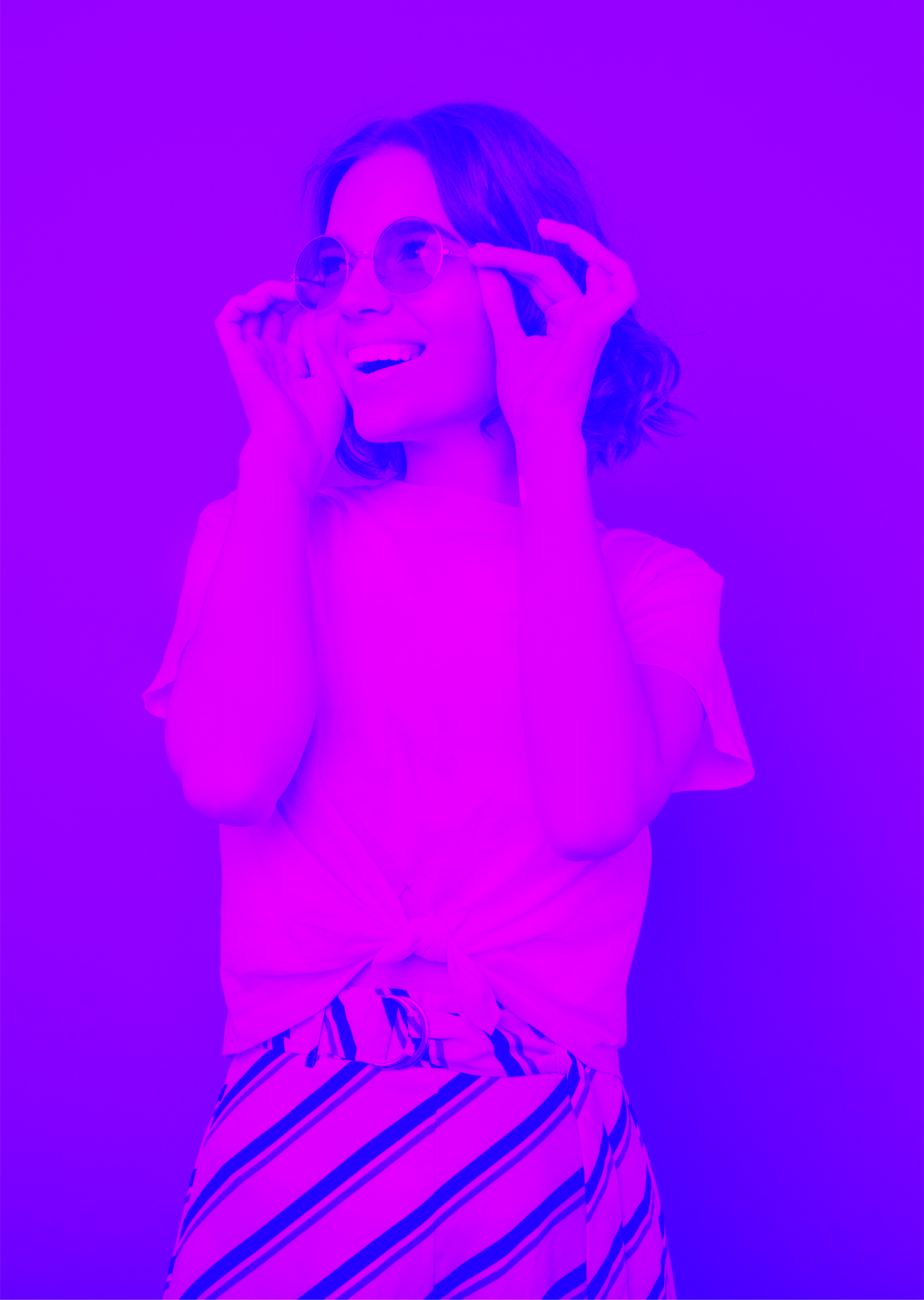 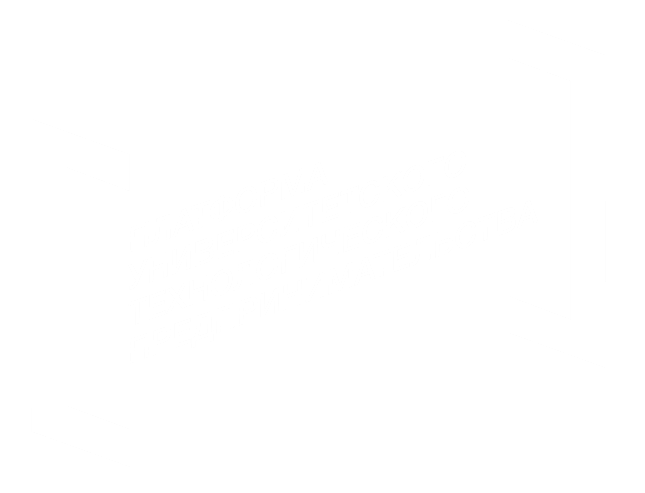 Биотехнология для здоровья



ТРЕК: ПРЕДПРИНИМАТЕЛЬСКИЙ
РУКОВОДИТЕЛЬ: НИКИТИНА Н.Н.
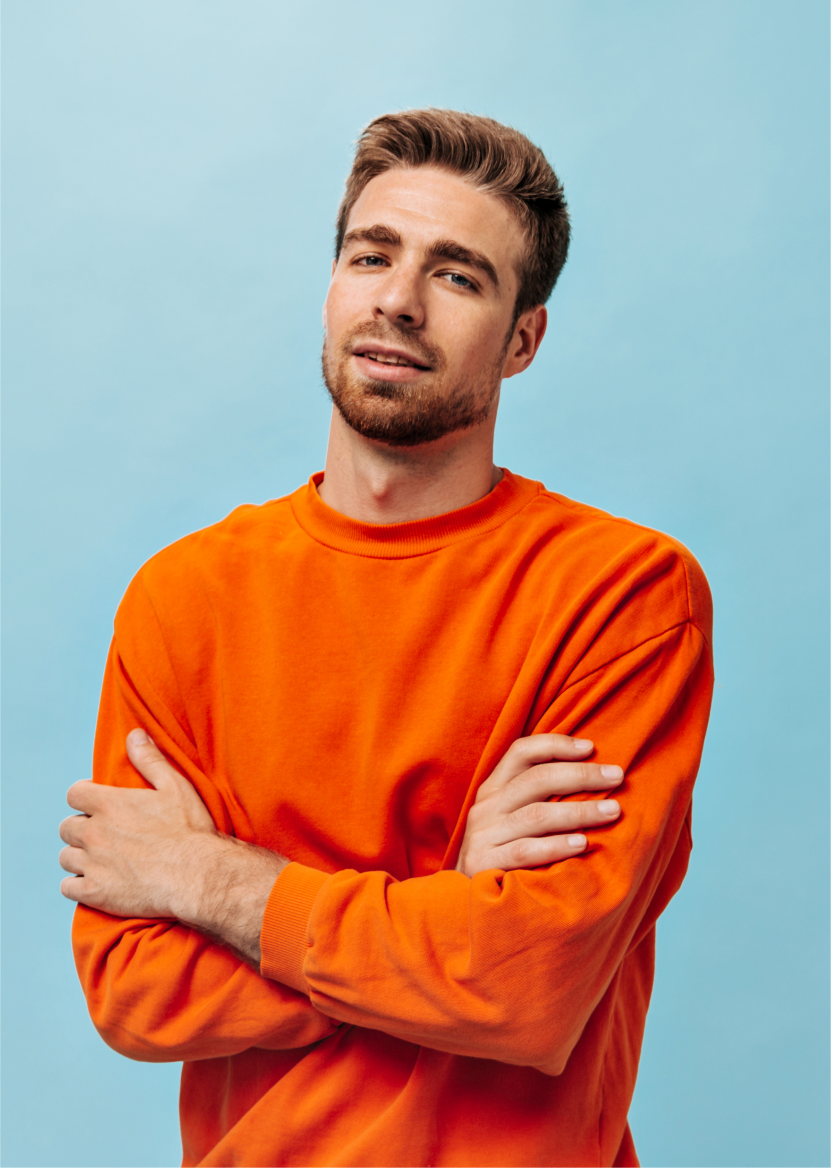 Актуальность проекта
Функциональные продукты занимают важное место в питании современного человека. Роль активных ингредиентов в них могут играть дрожжевые клетки, поскольку обладают выраженным лакто- и бифидогенным эффектом, детоксицирующей и противоопухолевой активностью. 
В  процессе ферментации пищевых субстратов дрожжи обогащают их различными физиологически активными веществами.
Актуальна проблема утилизации молочной сыворотки, которая обладает высокой пищевой и биологической ценностью, что делает привлекательным ее применение в производстве продуктов питания.
ПРОБЛЕМА
РЕШЕНИЕ
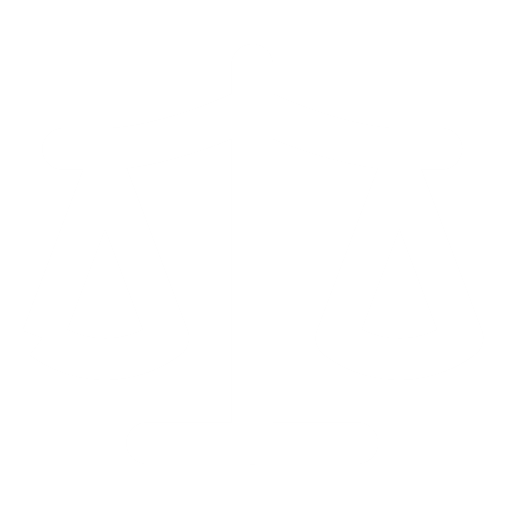 На современном рынке все больше людей озабочены своим здоровьем и питанием, поэтому востребованы инновационные решения, способствующие улучшению качества жизни.
Проект  включает в себя исследование различных видов дрожжей и молочнокислых микроорганизмов с целью создания функциональных продуктов, способствующих нормализации микробиоценоза организма, укреплению иммунитета и повышению общего уровня здоровья. 

Мы планируем провести серию лабораторных исследований, оптимизировать процессы производства и провести клинические испытания для подтверждения эффективности наших продуктов.
КОМАНДА
Бычкова
Анна
Дизайнер
Кукушкина
Екатерина
Лидер
Попова
Дарья
Поиск научной информации
Тарасенко
Виктория
Спикер, презентация
Максимов
Алексей
Поиск технологии
4
ЦЕЛЬ ПРОЕКТА
4
Задачи
• выбор рационального способа совместного культивирования дрожжей  и молочно-кислых микроорганизмов на средах
• обоснование состава и рецептуры новых продуктов;
• обоснование технологических параметров производства;
• проведение физико-химической и микробиологической характеристики новых
продуктов, оценка пищевой и биологической ценности
разработка линейки уникальных продуктов на основе дрожжей и молочных микроорганизмов.
Рынок и потребитель
Потребители
Люди, ведущие активный образ жизни и занимающиеся спортом. Продукты, содержащие дрожжи и молочные микроорганизмы, могут стать источником дополнительной энергии и поддерживать здоровье пищеварительной системы.
Люди, имеющие проблемы пищеварения. Продукты с молочными бактериями могут помочь восстановить здоровую микрофлору кишечника и улучшить пищеварение.

Рынок: 
Сегмент рынка: B2C, B2B
Аналоги и конкуренты
Продукты питания, содержащие дрожжи и молочно-кислые микроорганизмы, на современном российском рынке представлены в основном национальными кисломолочными напитками смешанного бактериально-дрожжевого брожения типа кефира, тана, катыка. 
Другие известные напитки дрожжевого брожения (квас, пиво) представляют собой, как правило, фильтрованные продукты.
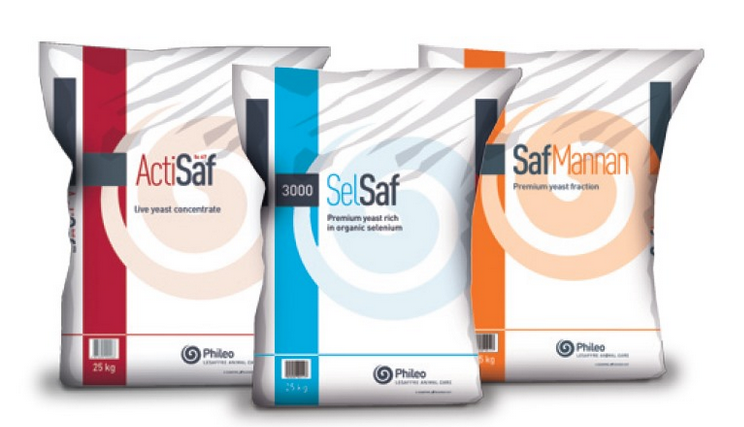 Продукты на основе дрожжей 
французской компании Phileo by Lesaffre
6
Текущие результаты
Имеющийся задел

Коллективом проведены исследования по поиску рационального способа совместного культивирования дрожжей  и молочно-кислых микроорганизмов на средах, обоснования состава и рецептуры новых продуктов; обоснования технологических параметров производства;

Фото экспериментов
План  реализации проекта
Разработка и реализация проекта по созданию продуктов на основе полезных микроорганизмов будет включать в себя несколько этапов. 
Разработка рецептуры и технологии производства продуктов с использованием полезных микроорганизмов.
Поиск и выбор поставщиков качественных сырьевых компонентов.
Приобретение необходимого оборудования для производства продуктов.
Запуск производства для тестирования конечного продукта.
Проведение испытаний на соответствие качественным показателям и вкусовым характеристикам.
Разработка маркетинговой стратегии и брендинга продуктов.
Проведение рекламных кампаний для привлечения внимания потребителей.
9
План реализации проекта
Ресурсы проекта:
Человеческие ресурсы: химики, биотехнологи, специалисты по маркетингу и продажам. 
Материальные ресурсы: лабораторное оборудование, сырье для производства материала, специализированные технологические установки и другие ресурсы.
Информационные ресурсы

Затраты на реализацию проекта:
- Исследования и разработка: 50 тыс руб.
- Аренда помещения 20 тыс в месяц
- Закупка сырья: 100 тыс руб.
- Трудовые ресурсы:  300 тыс руб.
- Маркетинг и продвижение: 200 тыс руб.
- Операционные расходы: 100 тыс. руб.
Бизнес-модель
Планируемый способ получения дохода:
- Прямые продажи линейки продуктов (примерная стоимость 1 упаковки продукта 100 рублей. План продаж на год – 10000 упаковок. Итого доход: 100000 руб.)
- Оптовые поставки
-  Онлайн продажи
-  Лицензирование технологии (Стоимость лицензии - 500000 руб.)
Дополнительно планируется участие с проектом в грантовых мероприятиях по поддержке технологических проектов: Старт - 1 (4000000 рублей), Студенческий стартап (1000000 рублей)
СПАСИБО ЗА ВНИМАНИЕ!
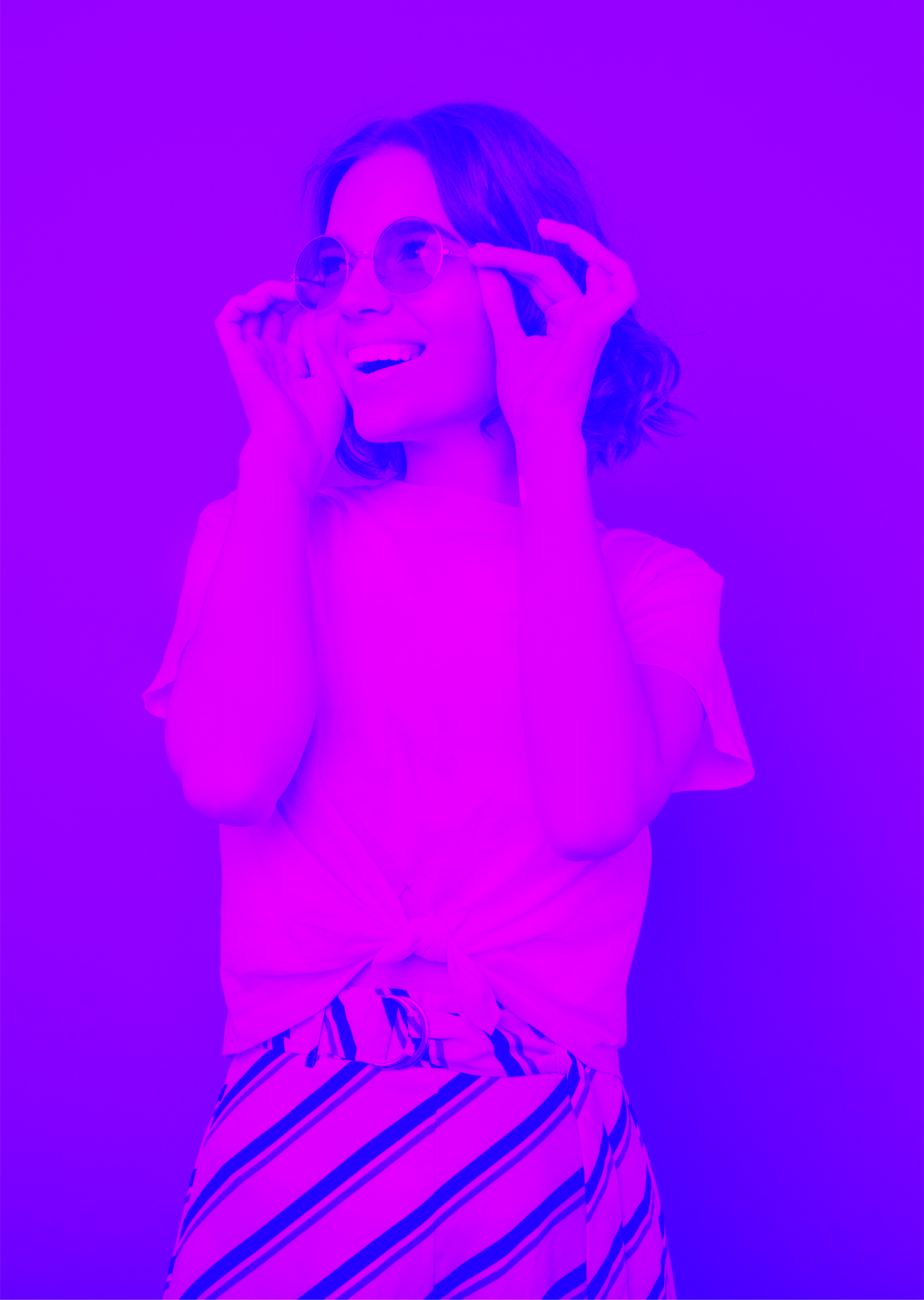 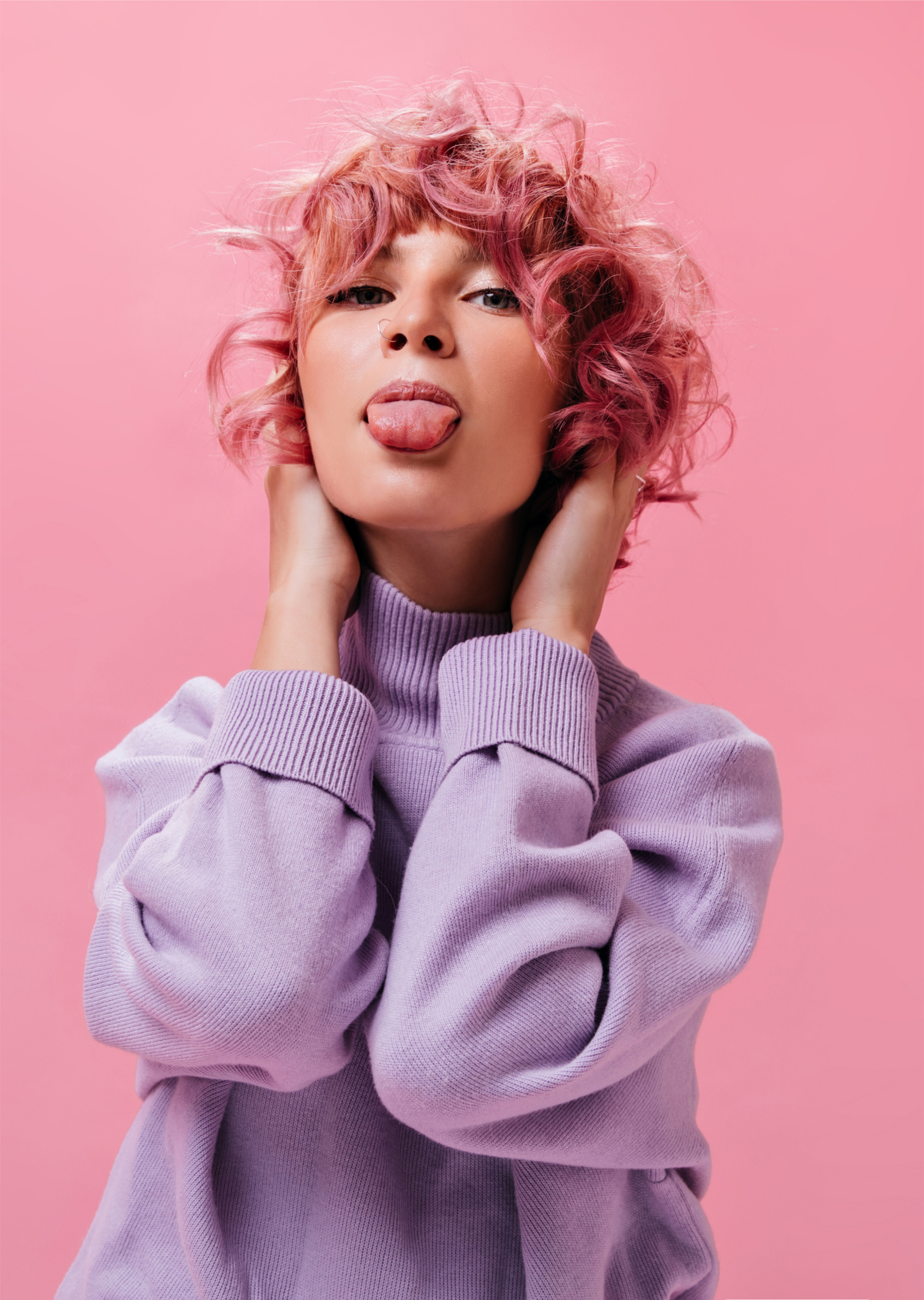